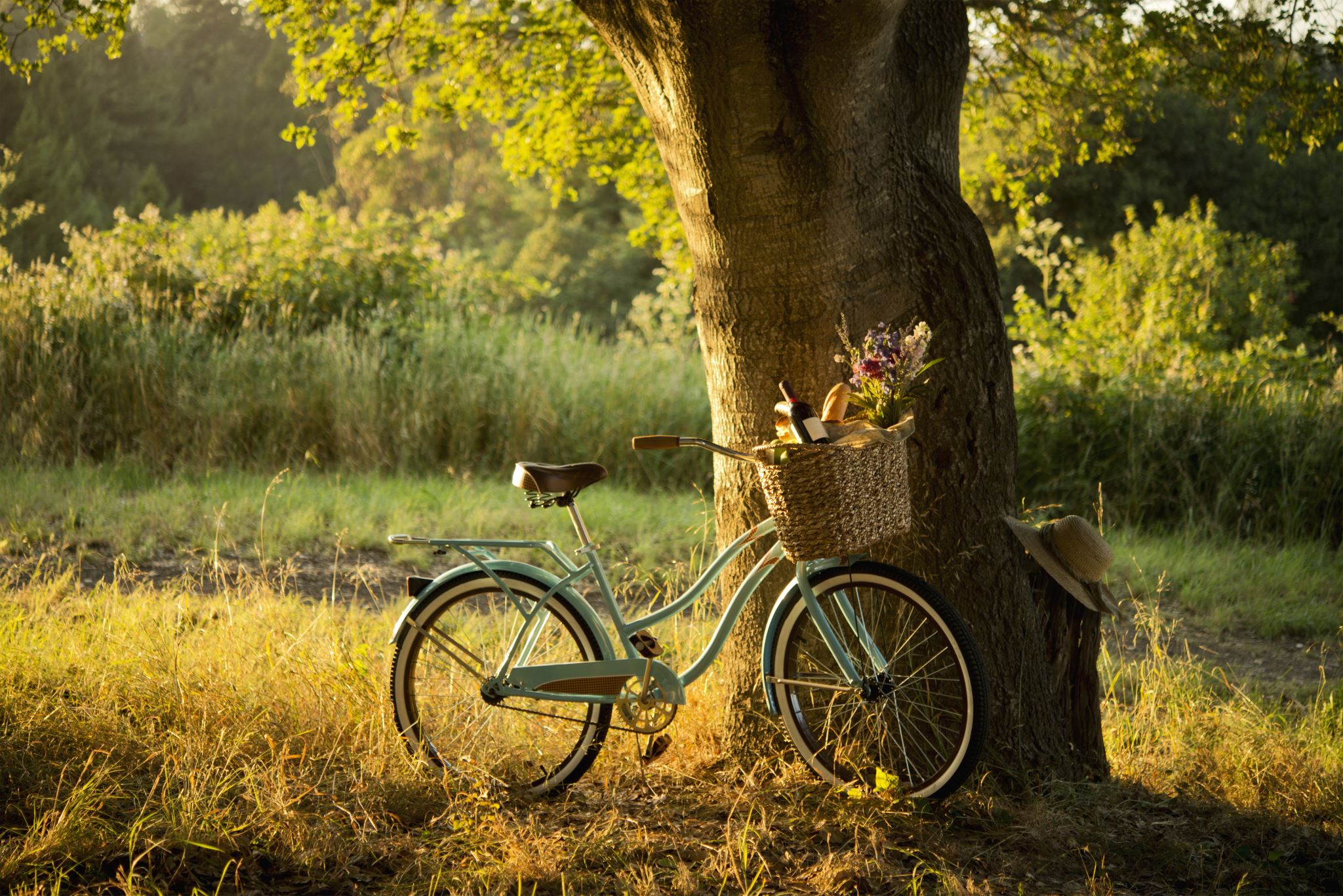 Cycle de vie
Fait par Jérémy Fillion
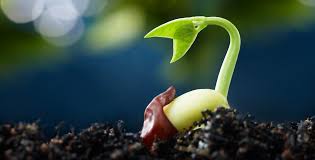 germinaition
Floraison
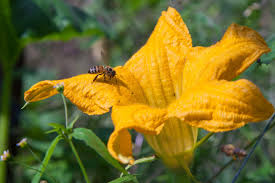 pollinisation
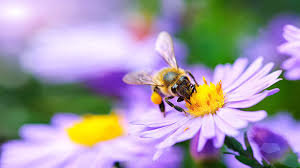 Fécondation
Fructification